民族スポーツ
（中世のフットボール）
の画像
禁止令が
出るほど
ルールなし
死傷者続出
民族スポーツだったフットボール
ルールなし、死傷者続出➡禁止令
19世紀イギリスのパブリックスクール
➡コントロールされた秩序あるものに整備
地域によって微妙にルールが違う…
統一ルールを制定して生まれたのが…
ラグビー
サッカー
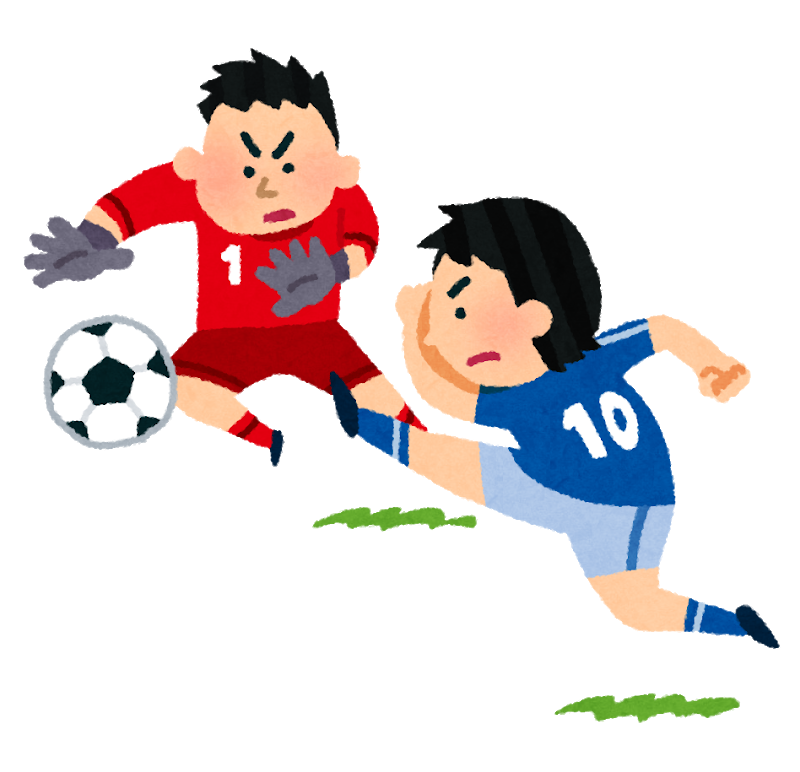 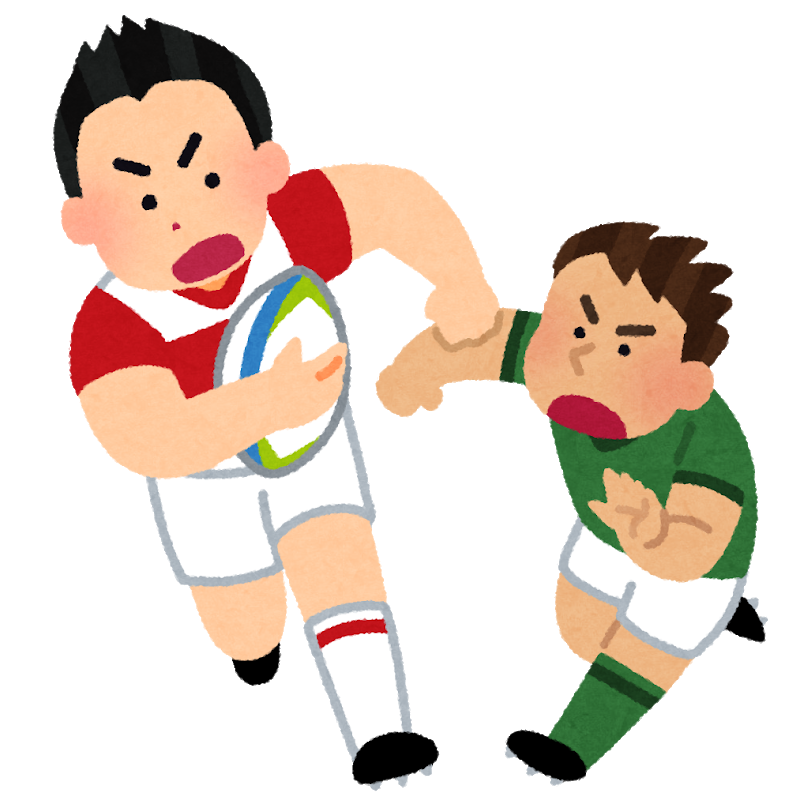 民族スポーツ
（中世のフットボール）
の画像
近代スポーツ
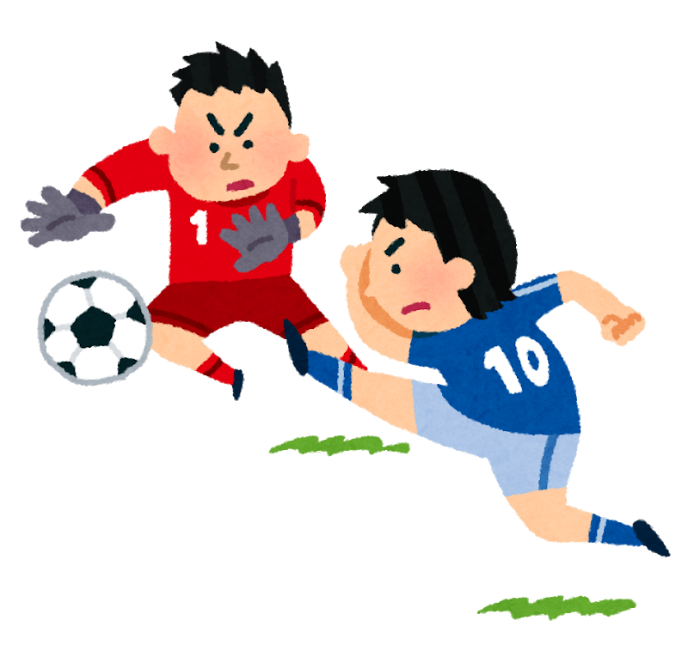 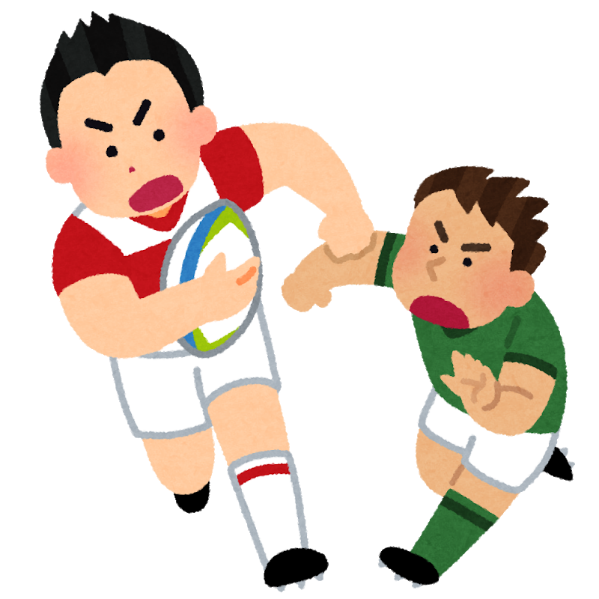 近代スポーツ
民族スポーツが民族や宗教などを越えて、いかなる人でも受け入れてもらえるように19世紀ごろ整備されたスポーツのこと
（主にヨーロッパ近代が生み出したスポーツの総称）
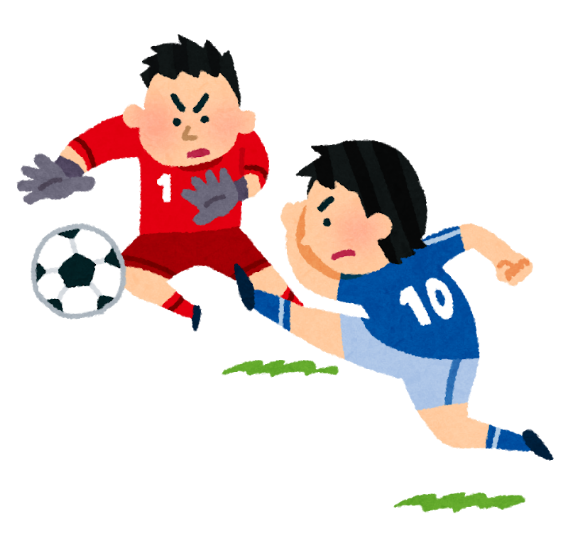 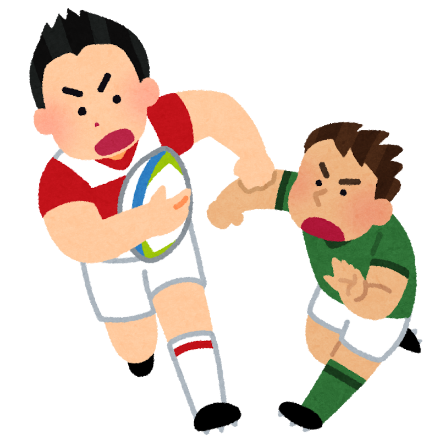 近代スポーツ
また、近代スポーツでは「楽しむ、遊ぶ」よりも「競技性」が重視
されるようになった
とはいえ、世界的にはヨーロッパのみの
文化でしかなかった…
クーベルタン（フランス）
クーベルタン
の画像
留学中にイギリスの
スポーツ文化に感動し、
「教育と世界平和のためにスポーツを
世界に広めよう」
さて、この人は
何をした人でしょうか？
出典：Wikipedia
クーベルタン（フランス）
クーベルタンの画像
オリンピックを世界でやろう！
オリンピックのロゴマーク
1894年国際オリンピック委員会（IOC）創設
オリンピックをきっかけに…
ヨーロッパ発祥の近代スポーツは
オリンピックの
ロゴマーク
国際スポーツへ発展
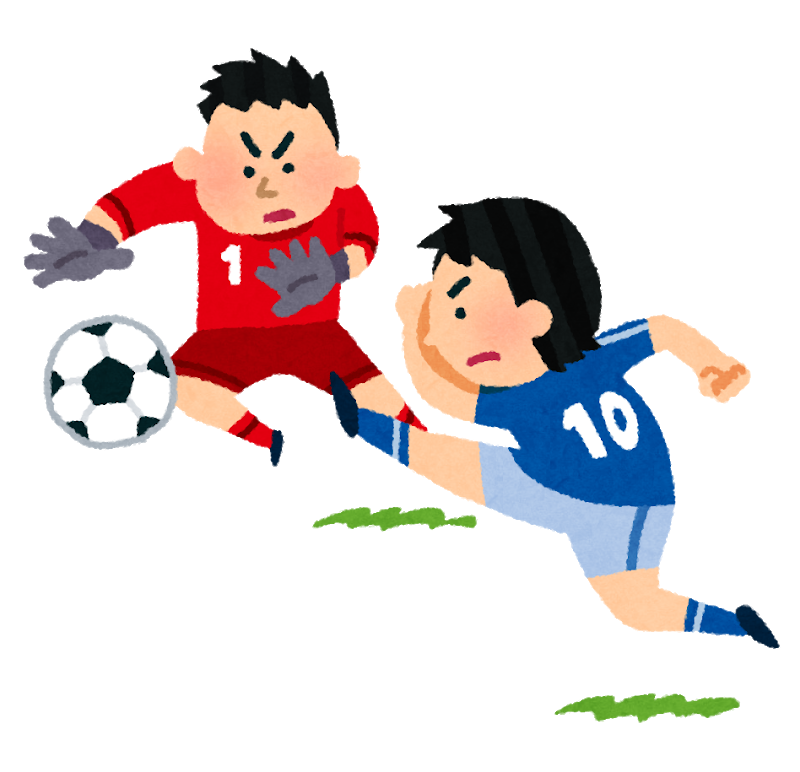 日本にスポーツの概念が入ってきたのは明治時代
『楽しむ』要素は？
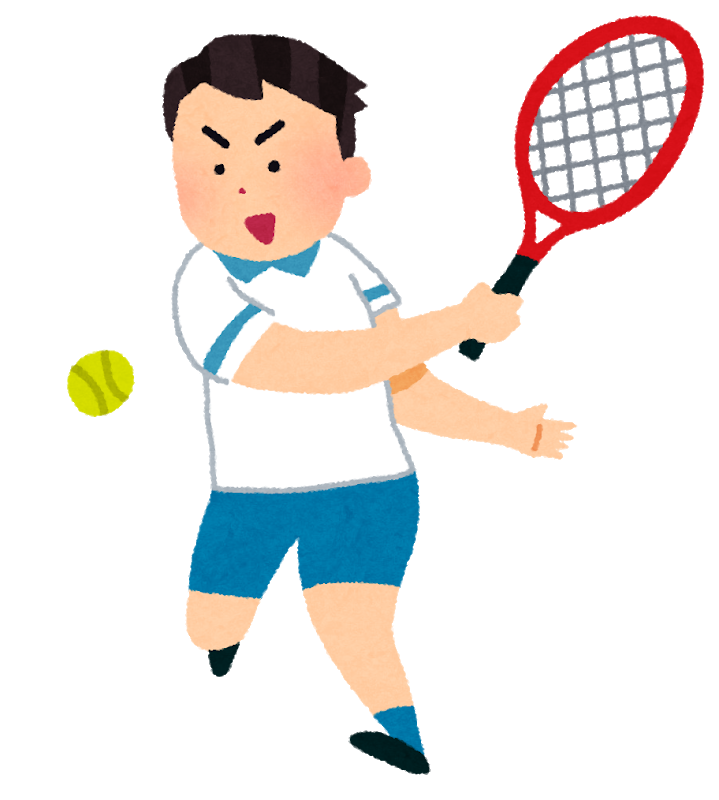 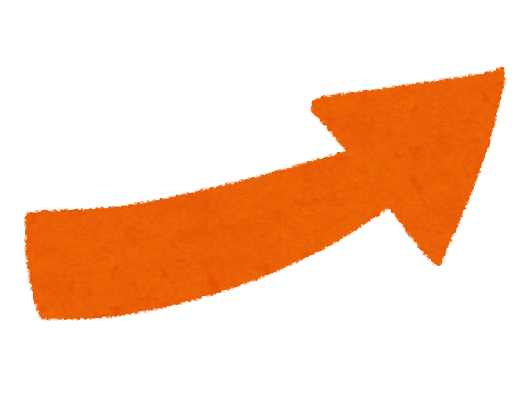 『競技、鍛える、教育』
として入ってきた
ヨーロッパ発祥の近代スポーツ
➡国際スポーツへ
日本発祥の
国際スポーツは？
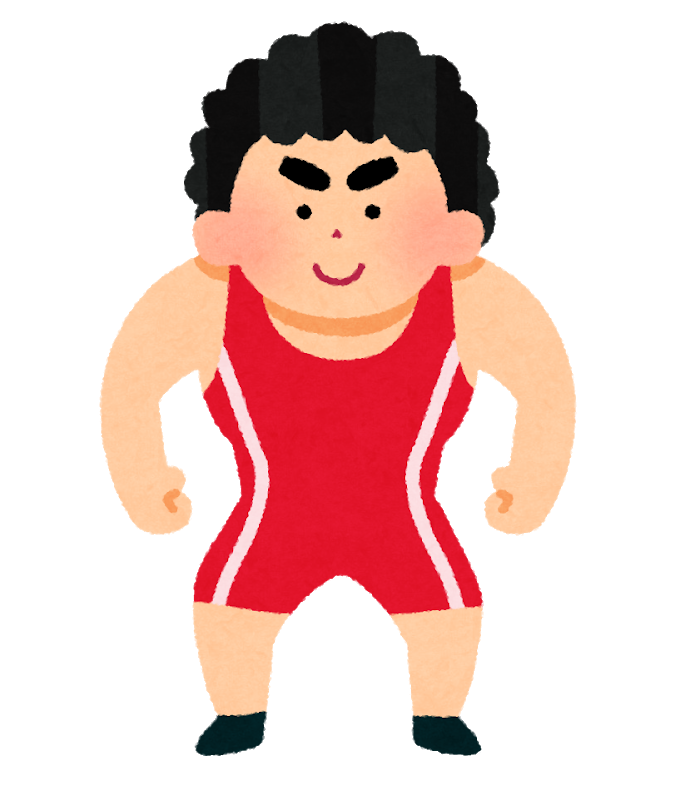 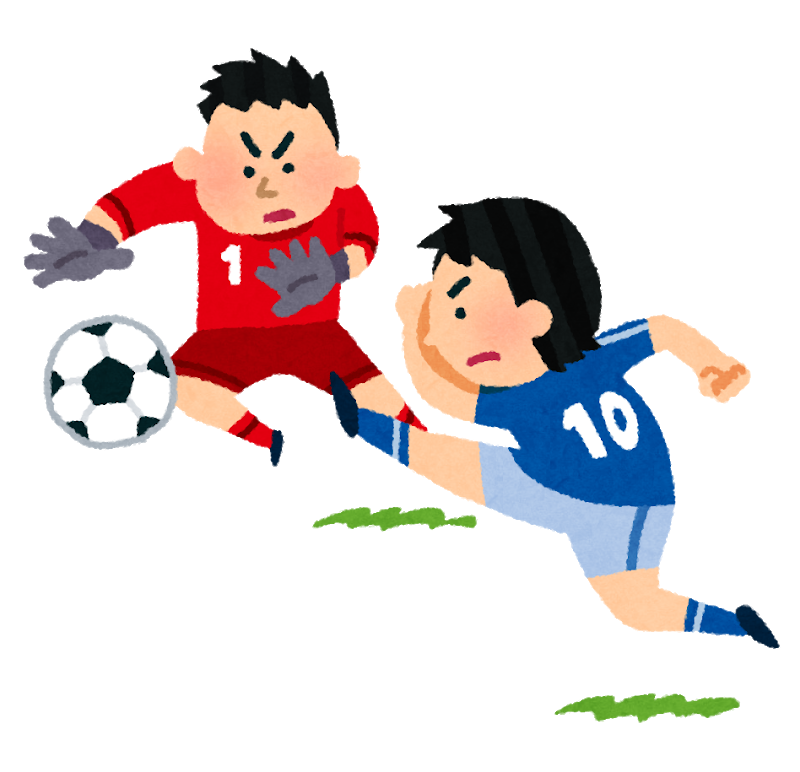 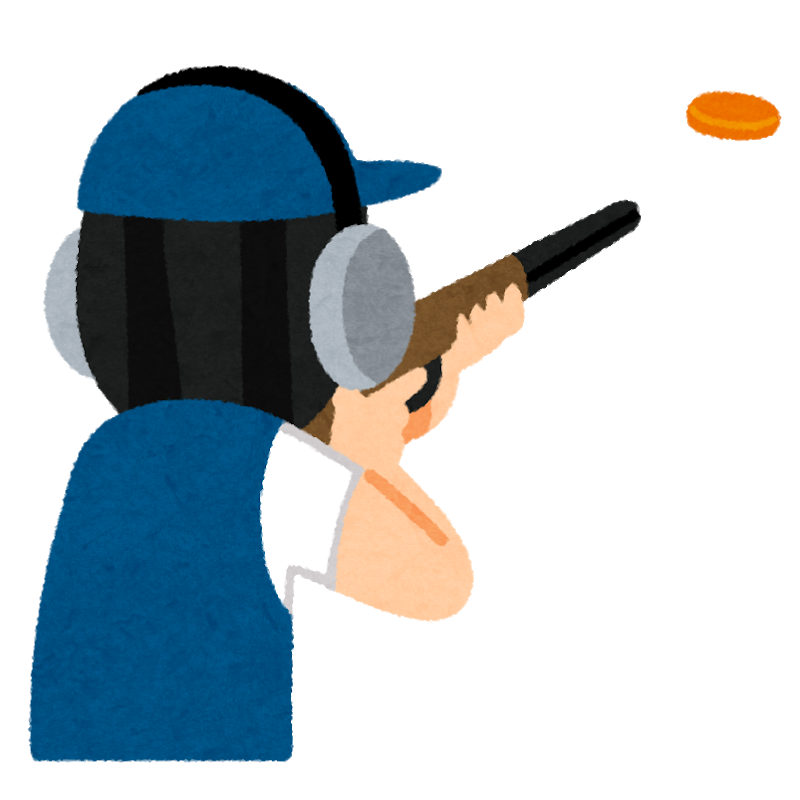 日本発祥の国際スポーツ
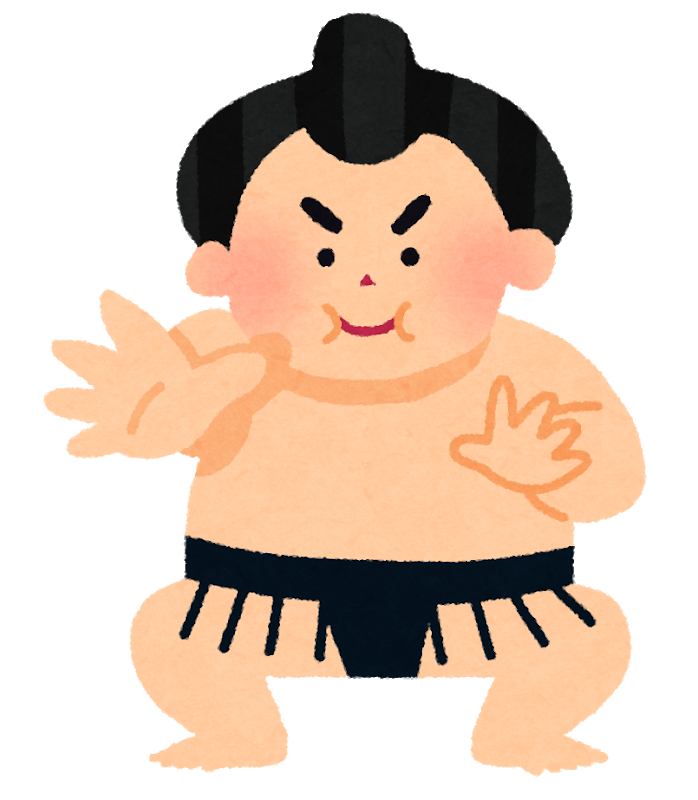 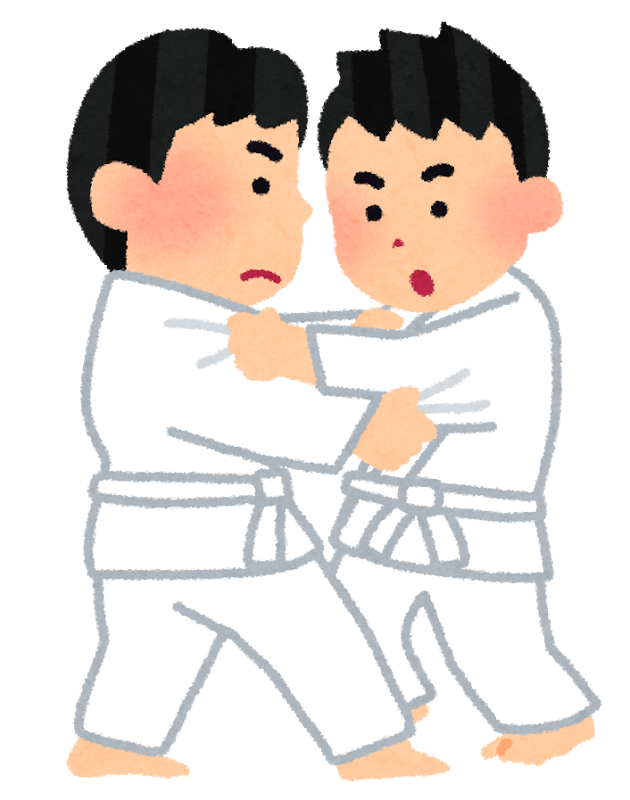 武道
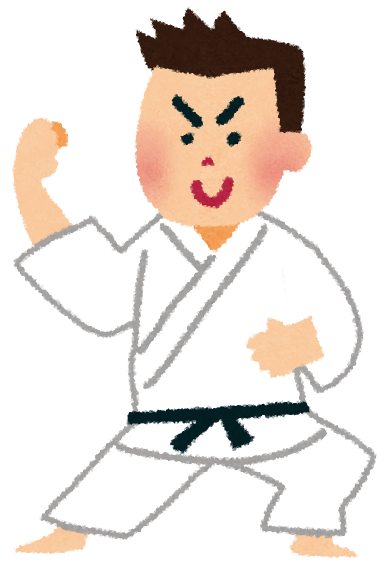 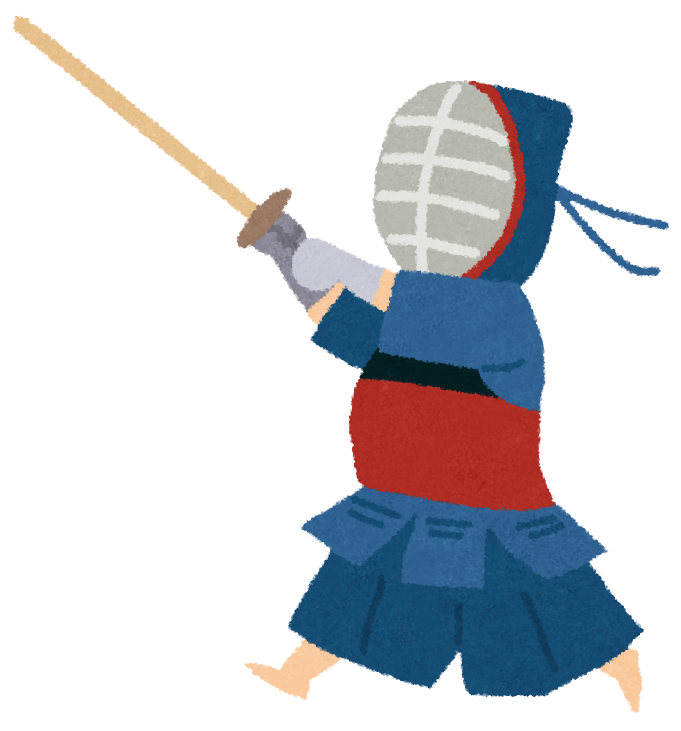 嘉納治五郎の画像
日本発祥の国際スポーツ
柔道の創始者
日本の体育の父
か　  のう   じ      ご    ろう
嘉納治五郎
か　　  のう   　じ      ご    ろう
嘉納治五郎
嘉納治五郎の画像
1882年　柔術を近代に合わせて改良し、柔道へ
1909年　アジア初のオリンピック委員
1912年　日本、オリンピック初参加の団長
1940年　東京オリンピック初招致に成功
（未実施…）
ここから次々と日本発祥のスポーツの
国際組織が結成されていく
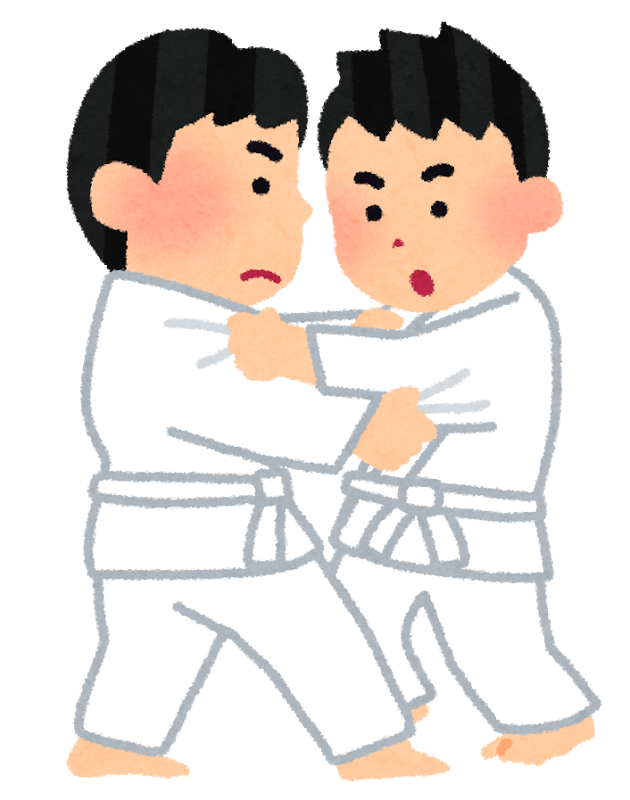 1951年国際柔道連盟
設立
1964年東京オリンピックから正式種目
その他の日本発祥のスポーツ
（国際スポーツ…とまでは△だけど）
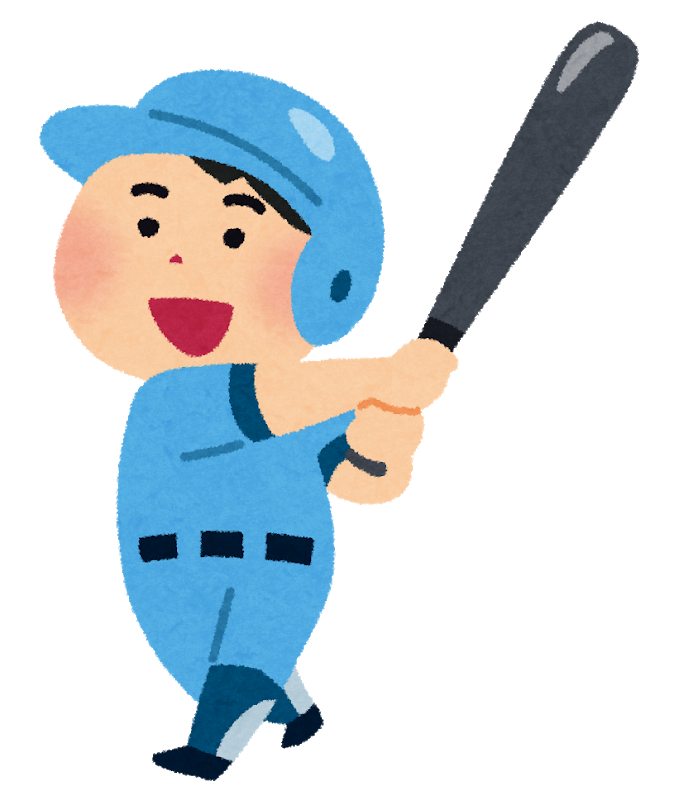 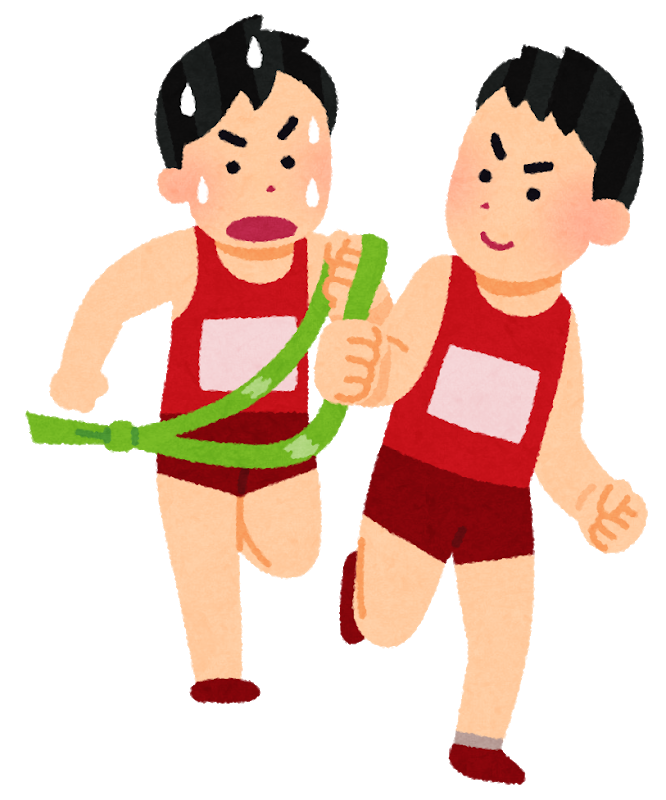 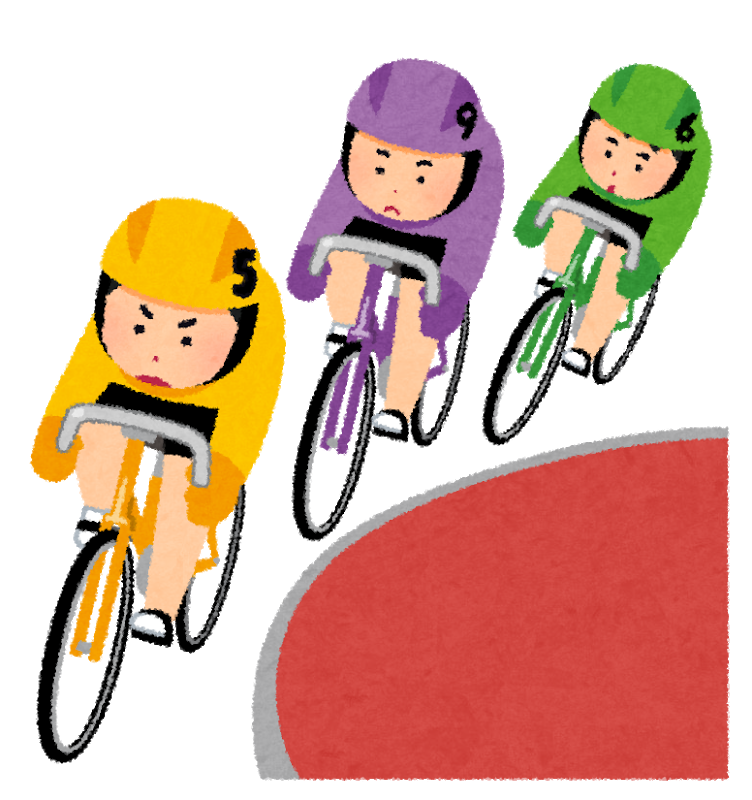 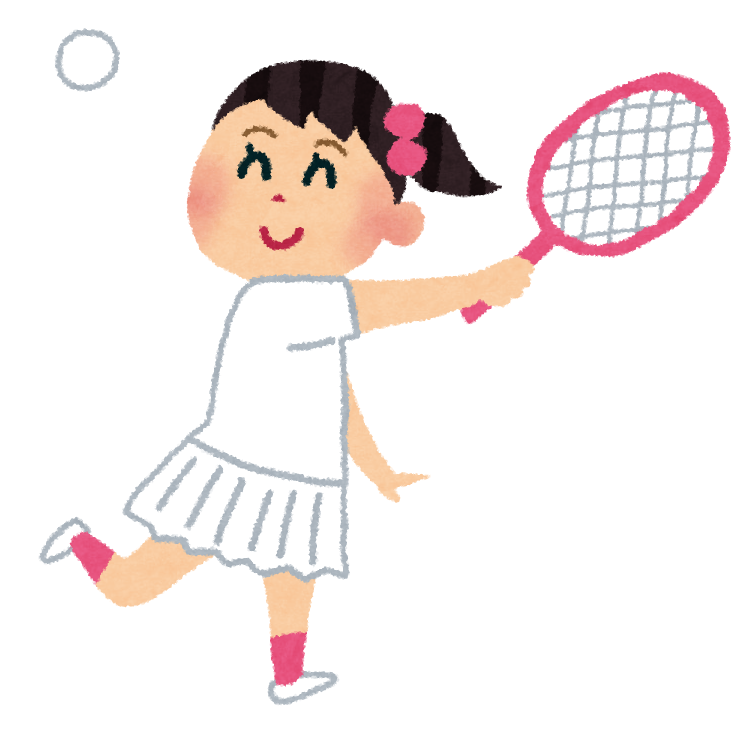 スポーツの歴史的な変遷　まとめ
民族スポーツ
労働や遊び
近代スポーツ
競技性
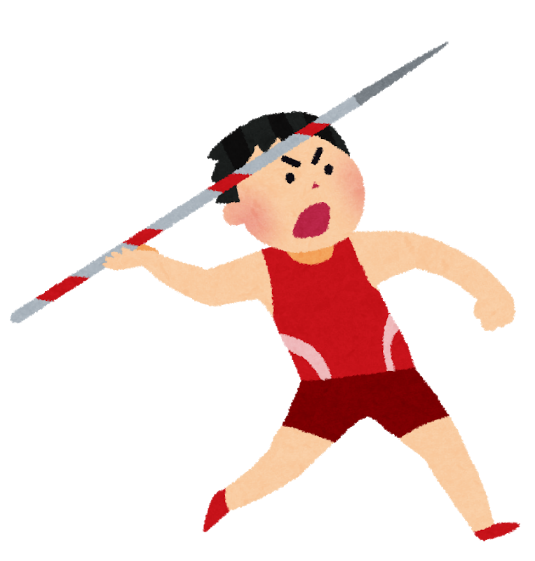 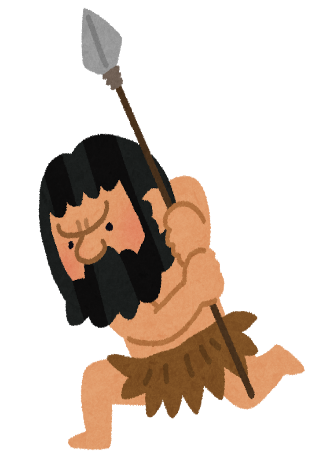 オリンピックのロゴマーク
国際スポーツ
として世界に広がった
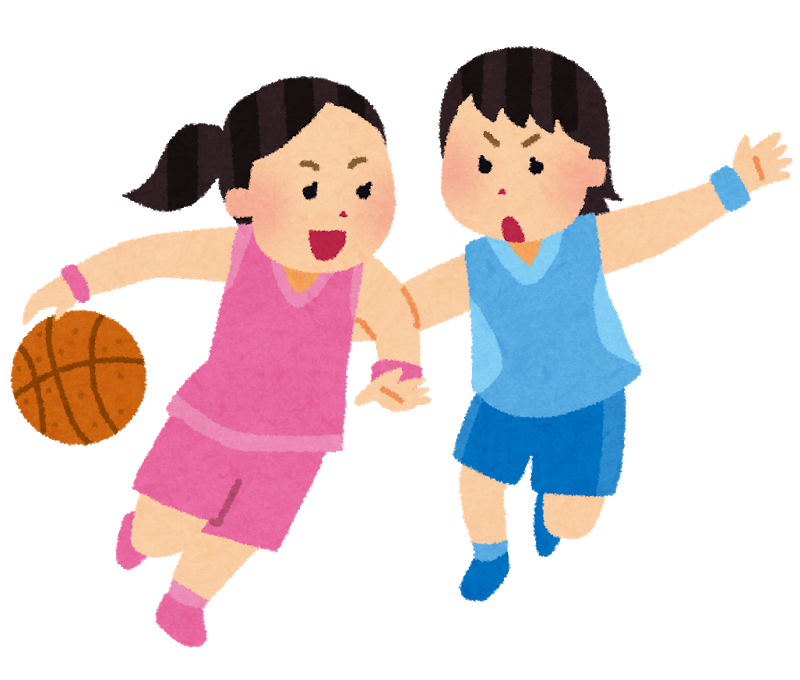 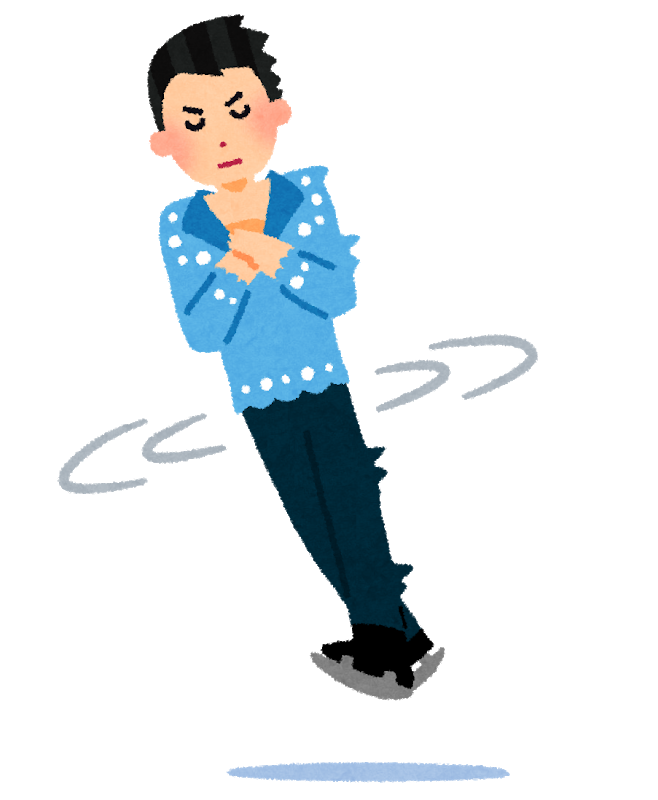 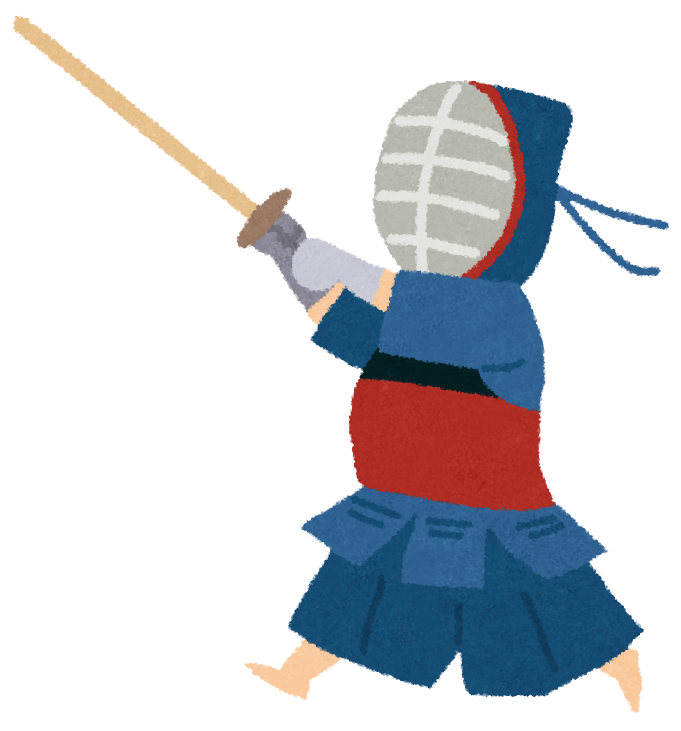 スポーツ
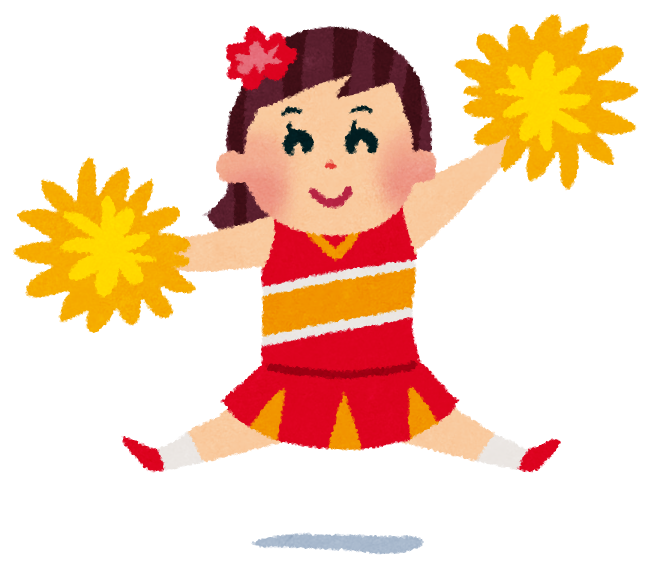 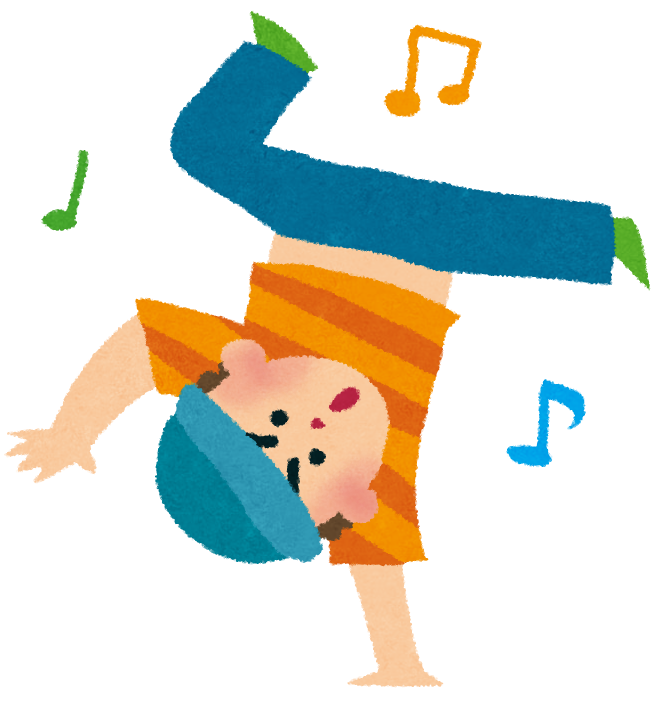 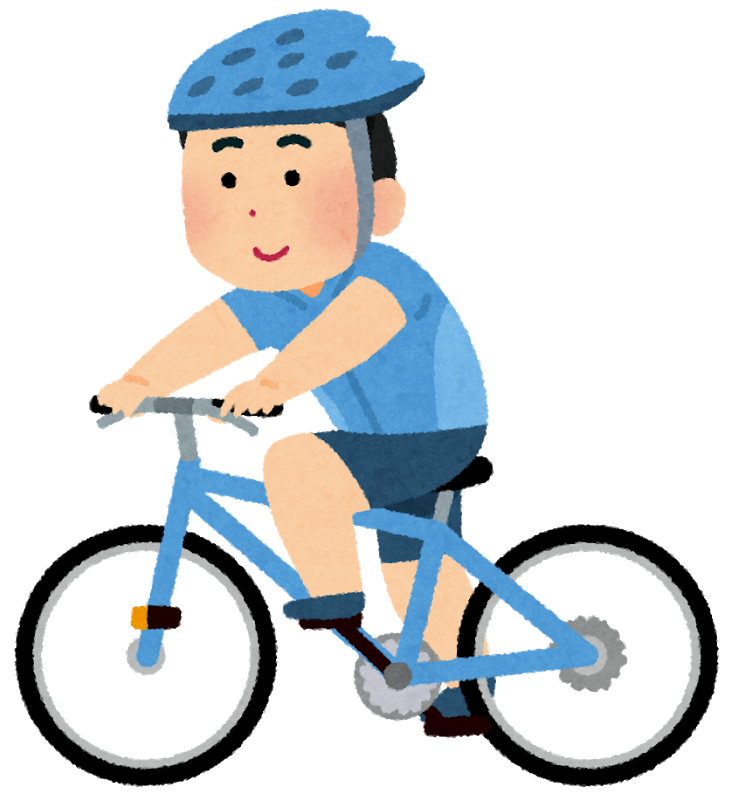 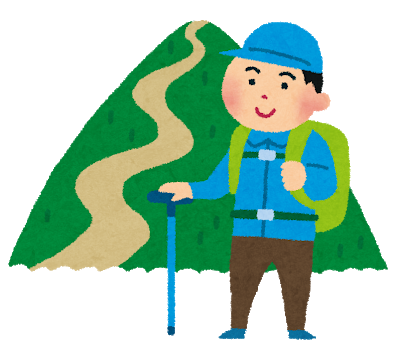 スポーツ
スポーツとは
保健体育の
教科書の画像
「気晴らしや遊びを意味する言葉であったが、19世紀を境に競技を意味するようになった。いまでは、競技スポーツだけでなく、体操やダンス、武道なども含めて呼んでいる」
（教科書P.114）
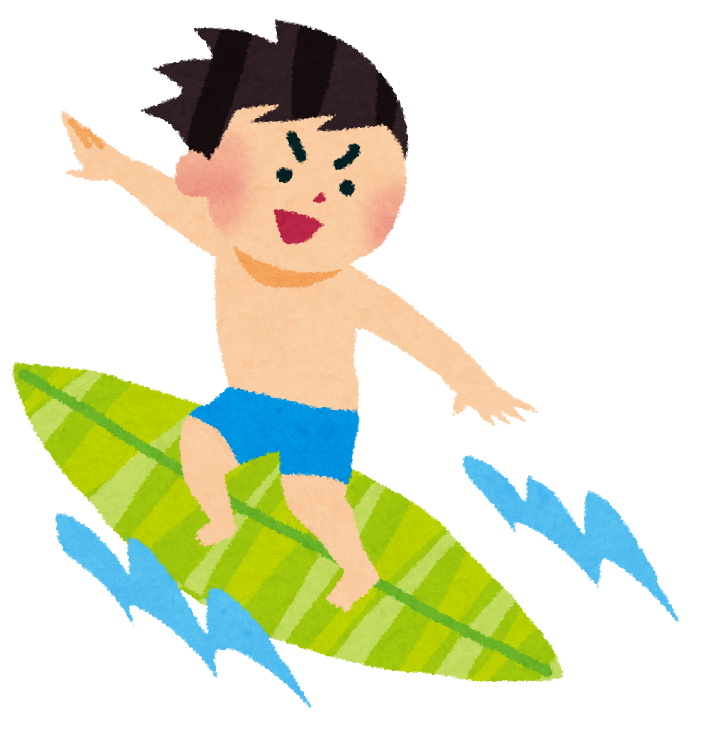 ひと昔前までは
考えられなかった…
新たにオリンピック種目
多様な価値観◎
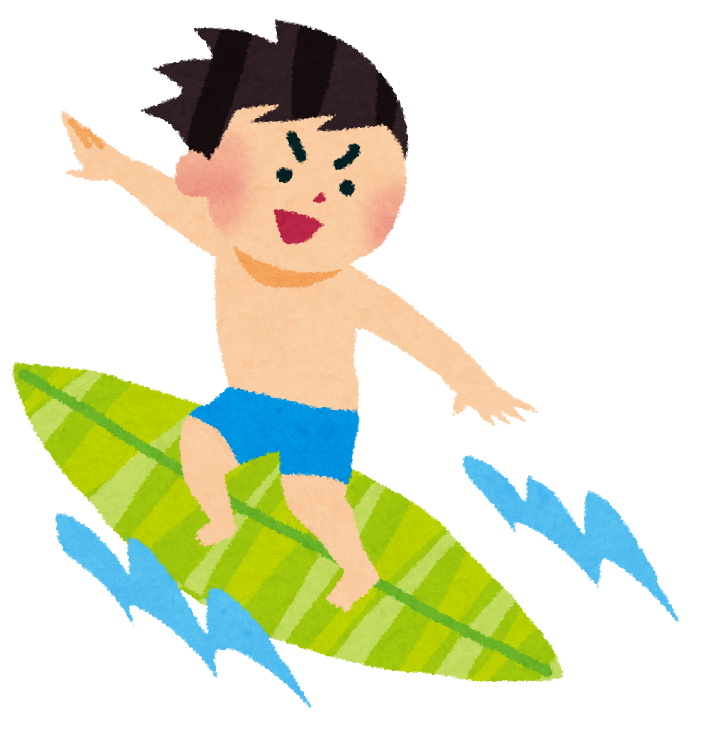 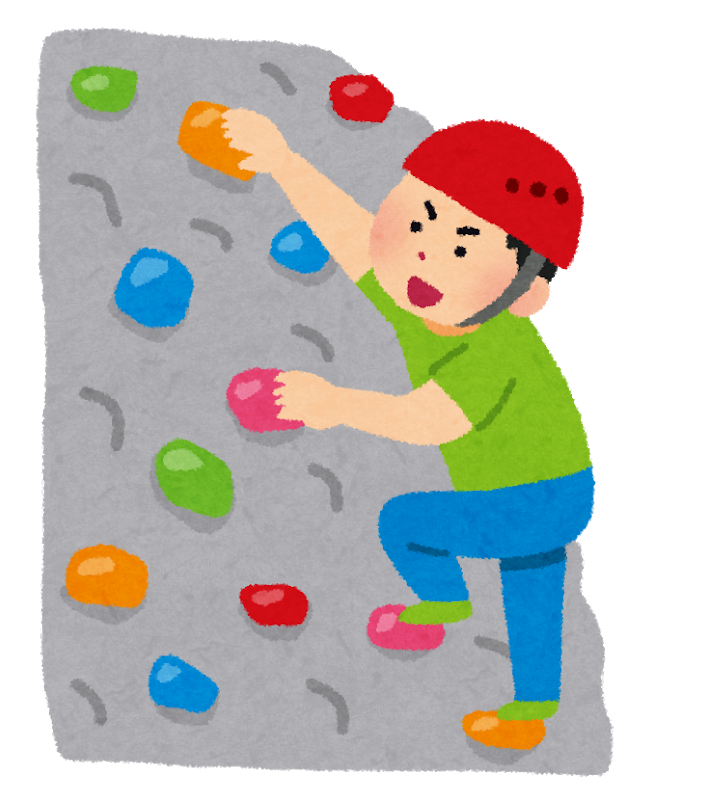 Sportの日本語訳
➡娯楽
e-スポーツの画像
e-スポーツの観客
の画像
e-スポーツの画像
eスポーツは
スポーツか？
ペアでの理解を深める活動
ブレインストーミング
eスポーツは
スポーツだ
スポーツ
とは
認められん
ペアでの理解を深める活動
ブレインストーミング
③グルーピング
ふせんを貼りながら意味の近いものでまとめていくと、よりよい
まとめ
2人で出し合ったキーワードから考えを作り出す
①まずは個人活動
１分間でキーワードをふせんに書けるだけ書く（３～５つ以上は目指そう）
②ふせんを説明しながら貼る
自分の意見の書いたふせんを簡単に説明を加えながらグループシートに貼る
ルール
①質より量
②批判なし！、全部ＯＫ
③自由な発想、なごやかな雰囲気
どちらの立場にも
立って考えてみよう
eスポーツは
スポーツだ
スポーツ
とは
認められん
ブレインストーミング
eスポーツは
スポーツだ
まずこちらを
肯定する理由を考えてみよう
1分、よーいスタート！
ブレインストーミング
スポーツ
とは
認められん
次はこちらを
肯定する理由を考えてみよう
1分、よーいスタート！
でてきた理由をパートナーに
説明しながら貼っていきましょう
eスポーツは
スポーツだ
スポーツ
とは
認められん
お互いで出した理由から
2人の考えをまとめてみましょう
eスポーツは
スポーツだ
スポーツ
とは
認められん
前後のペアにお互いの結論を
発表してください
eスポーツは
スポーツだ
スポーツ
とは
認められん
eスポーツ
e-スポーツの画像
アジア競技大会
（アジアのオリンピック）
正式種目決定‼
スポーツの価値観は
今も変化している。
将来的には
オリンピック種目に⁉
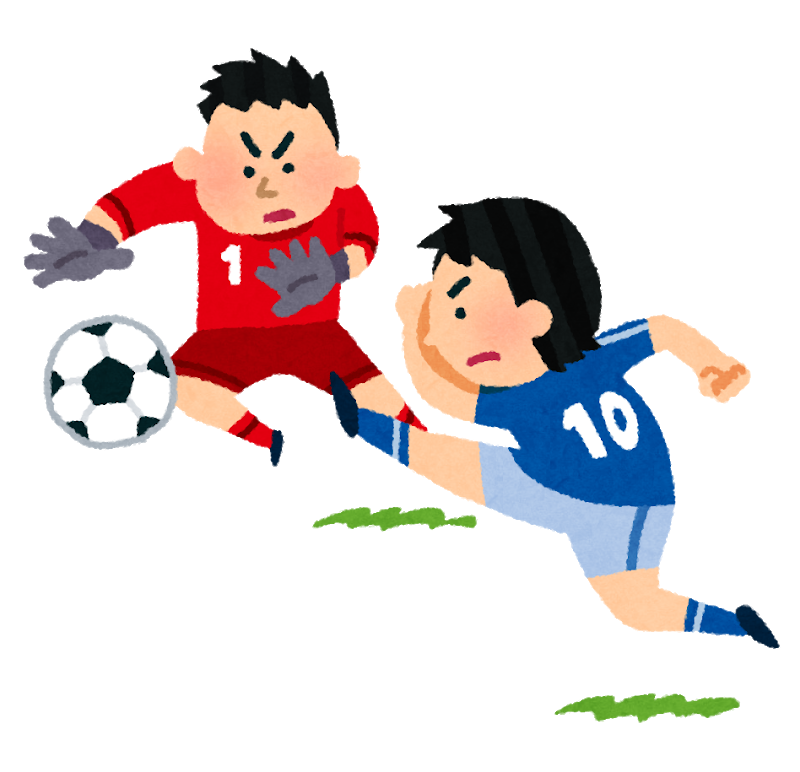 日本にスポーツの概念が入ってきたのは明治時代
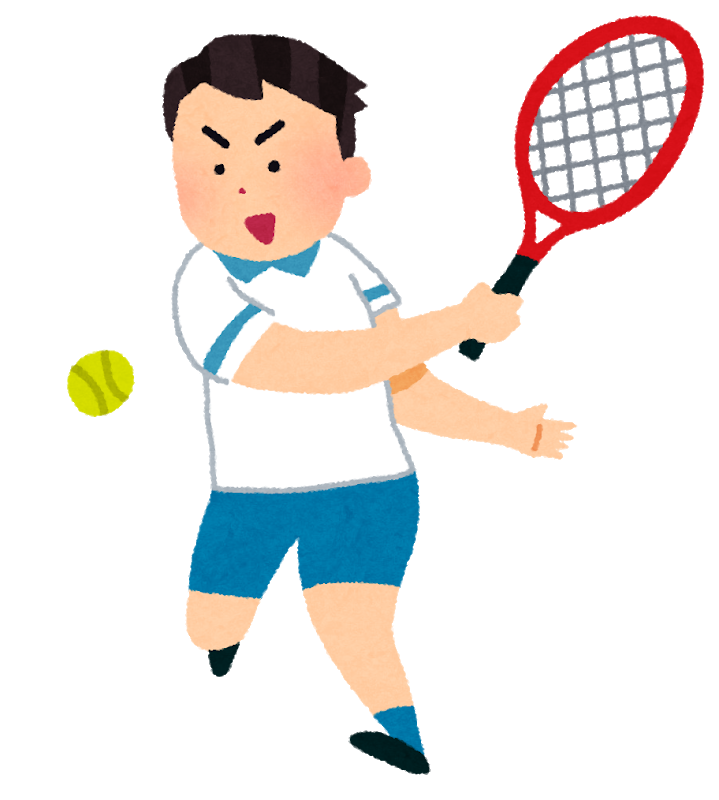 『競技、鍛える、教育』
として入ってきた
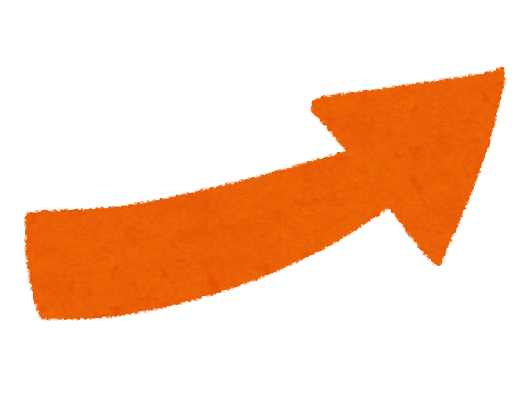 スポーツ
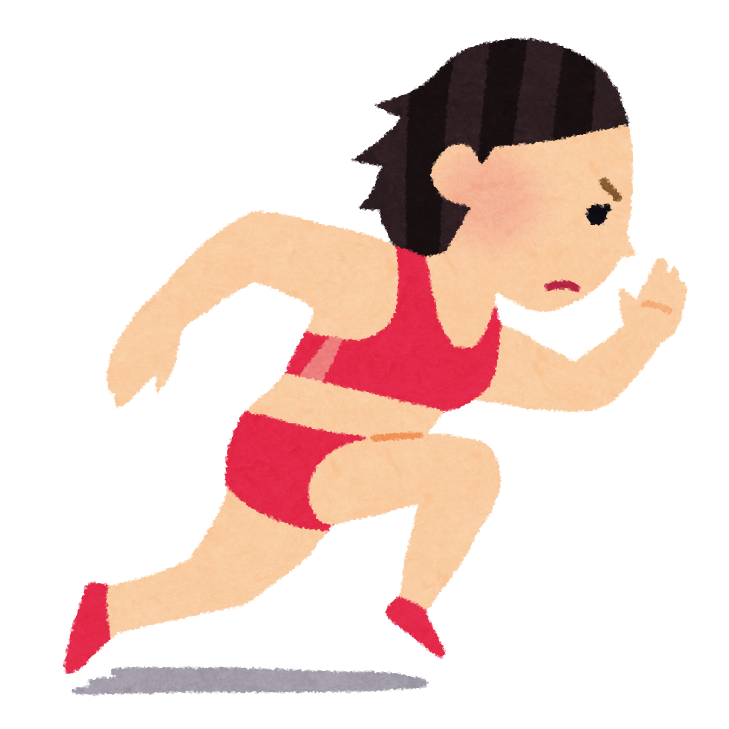 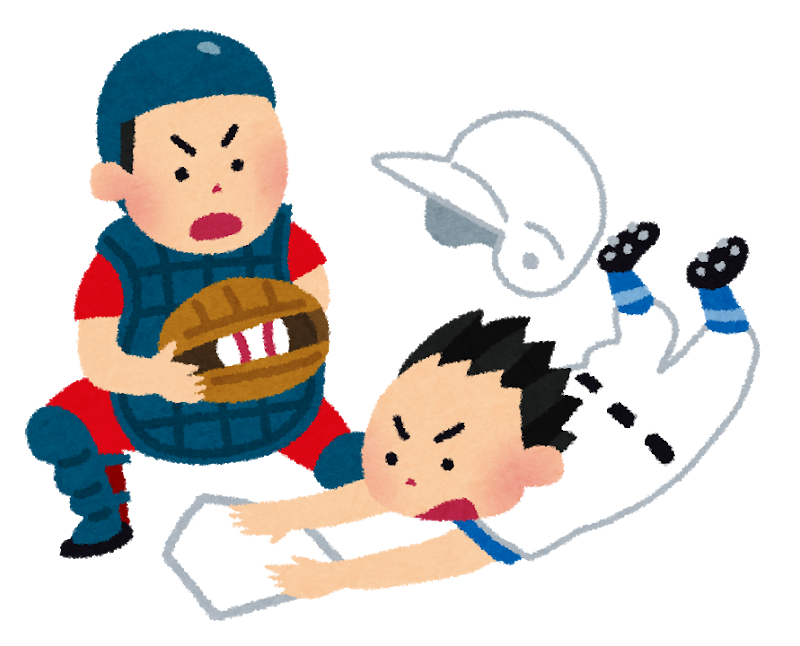 競い合い
鍛える
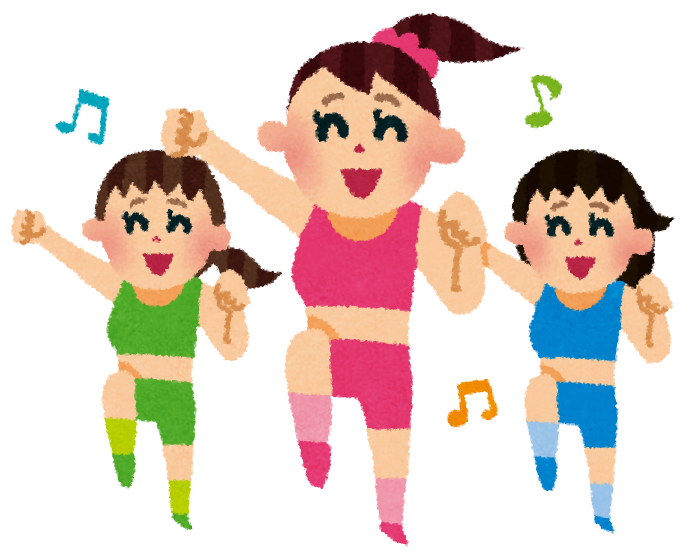 スポーツ
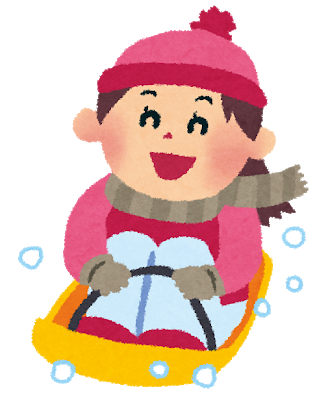 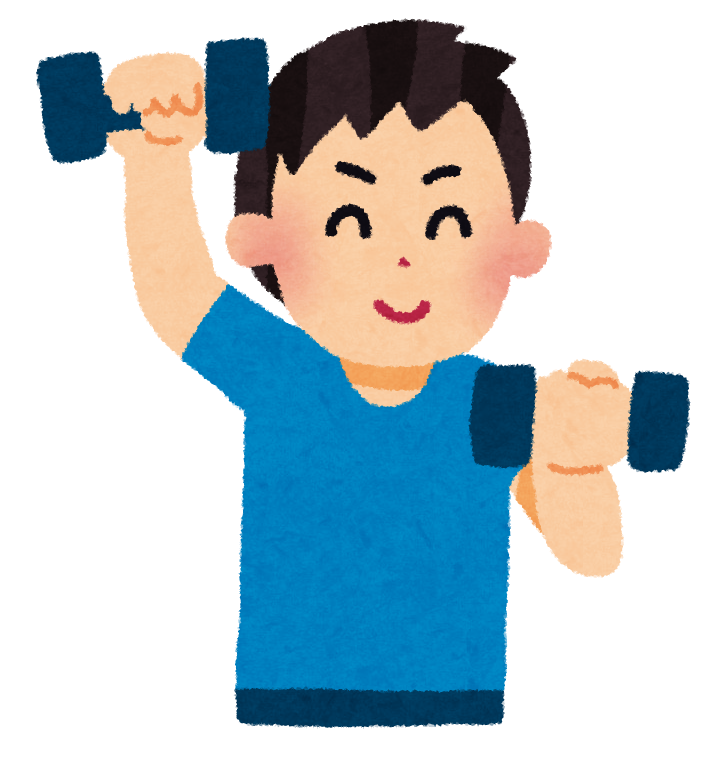 楽しさ
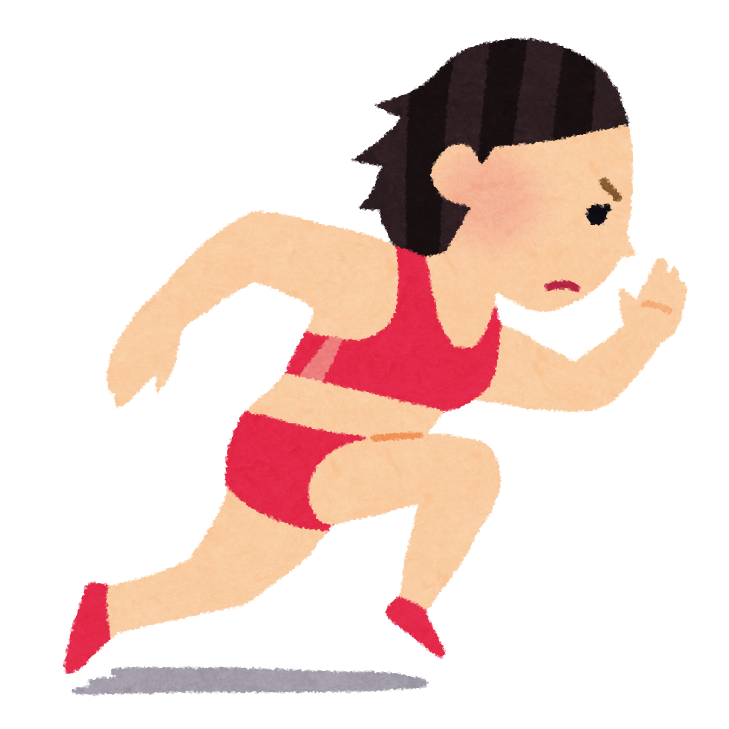 スポーツの考え方
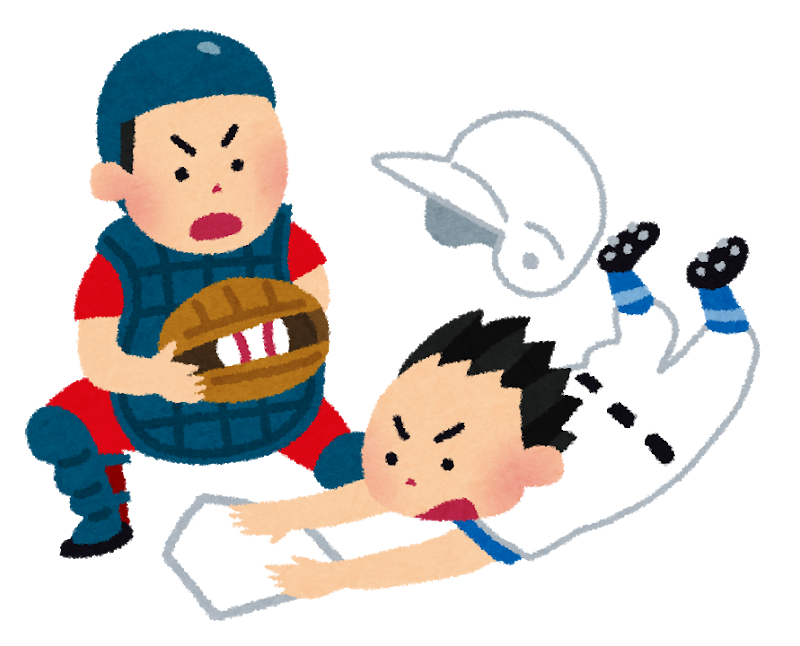 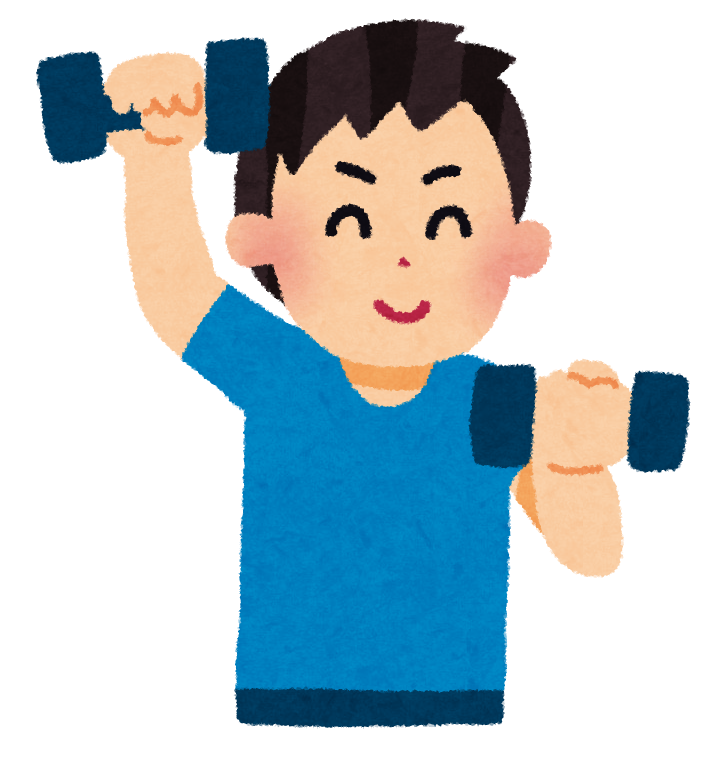 多様な価値観
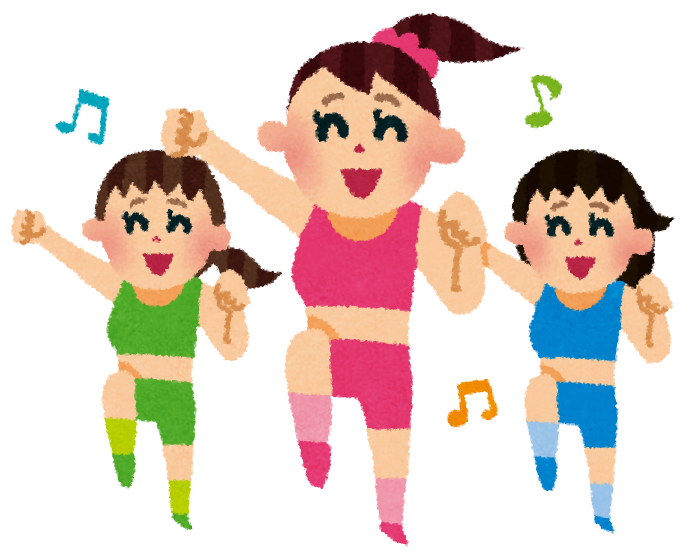 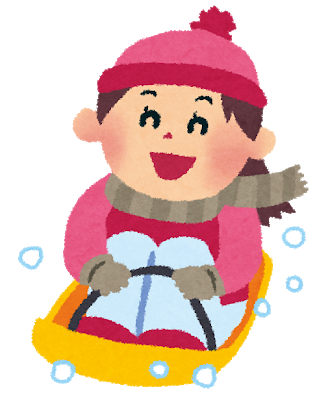 スポーツの考え方
スポーツは「楽しむ」ことが
本来の目的です。
「できる」「できない」だけではありません。
スポーツの考え方
人間本来持っている「運動欲求」を、各自の価値観に応じた「スポーツ」の捉え方で満たしていきたいですね
本時のねらい
①スポーツの歴史的変遷と日本発祥のスポーツについて理解し、説明することができる
②歴史的背景からスポーツの定義について思考し、自らの生活に適したスポーツの捉え方ができる
学習ノートで振り返りをしてください。